COMMUNITY ANALYSIS
SPECIES DIVERSITY 
 
Species diversity is a measure of the diversity within an ecological community that incorporates both species richness (the number of species in a community) and the evenness of species' abundances

Influence of species richness on species Diversity
 
Species diversity is influenced by  species richness 

Communities with more species are considered to be more diverse

For example, a community containing 10 species would be more diverse than a community with 5 species
Species diversity - influenced by the relative abundance of individuals in the species found in a community

Evenness measures the variation in the abundance of individuals per species within a community

Communities with less variation in the relative abundance of species are considered to be more “even” than a community with more variation in relative abundance
All five species in Community A have the same abundance, whereas there is great variation in abundance across the five species in Community B


For this reason, we would consider Community A to be more even


Communities with greater evenness are considered to have greater species diversity


Even though species richness of the two communities is equal (species richness = 5 in each community), Community B is less diverse than Community A because most of the individuals in Community B are members of the same species
Measurement of species diversity
 
Species diversity combines into a single figure, both the numbers of species (species richness) and the distribution of the total numbers of individuals among the species (species evenness)



Expressed through various mathematical diversity indices




High species diversity is the indicative of stable, healthy environment and low diversity is the indicative of stressful and fluctuating environment
Temperature, light,  salinity, DO2, CO2, pressure and nutrients are known to limit the growth, reproduction, abundance, distribution, behavior and survival of organisms  are called limiting factors



Scientists have developed a variety of mathematical equations (or indices) that incorporate both species richness and evenness into a single measure of species diversity (e.g., the Shannon-Wiener Index and Simpson’s Index)



Different diversity indices assign different weightings to species richness and evenness, so the so most useful index to choose depends on the circumstances
CONCEPTS OF LIMITING FACTORS

The law of minimum 

The law of tolerance

The combined concept
 

The law of minimum (Liebig, 1840)

Any single factor exceeds the tolerance level or reduced below the minimum, the species will be eliminated - ‘law of the minimum’

Each species in a community has certain tolerances to varying environmental factors – temperature, light, nutrient, salinity, etc.
The law of tolerance (Shelford, 1913)

It is the survival of organisms in a good condition is possible only at a particular range of intensity zone called tolerance. Each organism has two zones 







The successful survival of the organisms depends on its adjustment to these factors under this extreme environment conditions by showing tolerance and minimum availability
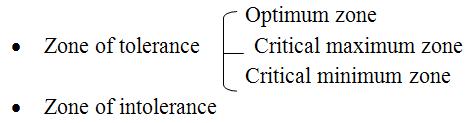 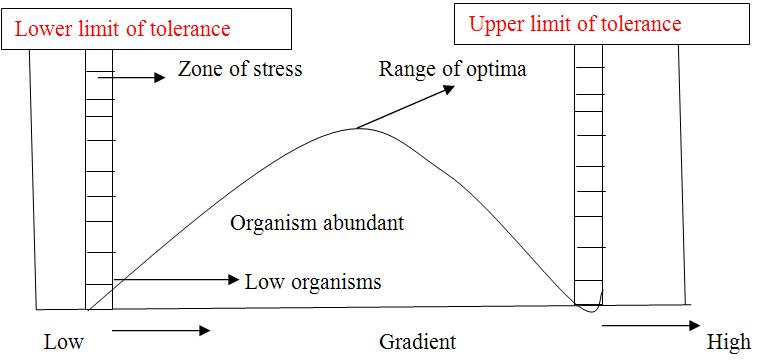 STABILITY & DIVERSITY
Diversity is the number of species in a community while the Stability is the relative constancy in the abundance of population

Evolution

Evolution is the survival of fittest

Survival - live long enough to reproduce and have offspring who in turn can survive

Fitness - individuals in a population are more likely to pass on their genes to the next generation
Natural selection

It is the differential reproduction and survival by genotypes

Natural selection is the mechanism of evolutionary change

It works on phenotypic expression of genotypes

The law of the minimum  

Each species in a community has certain tolerance to varied environmental factors such as temperature, salinity and other material association

Single factor exceeds the tolerance level or reduced between the minimum and maximum, the species will be eliminated is known as the law of the minimum